Государственное бюджетное профессиональное образовательное учреждение Самарской области «Сызранский медико-гуманитарный колледж»
О реализации РИП 
в 2021-2022 учебном году
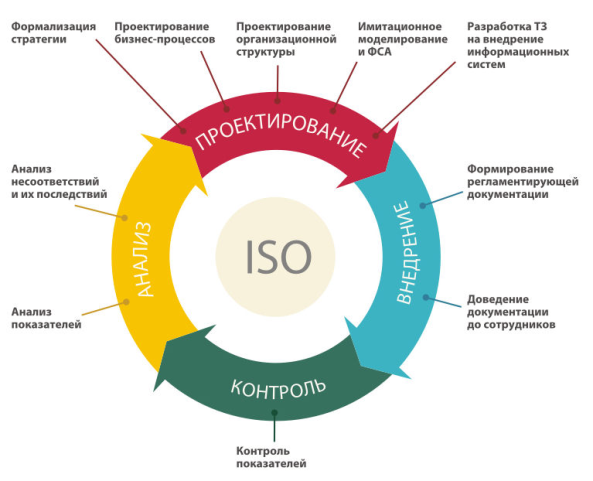 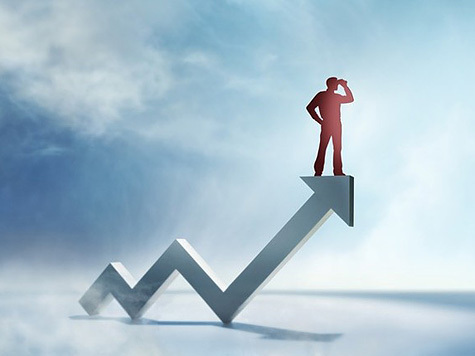 Докладчик:   Баринова Ю.Ю., зам. директора по УМ и ИД
В 2021 году в соответствии с приказом  министерства образования и науки Самарской области
 от 13.08.2021 г. № 377-од 
«О признании в 2021 году организаций, осуществляющих образовательную деятельность, и иных действующих в сфере образования организаций, а также их объединений, расположенных на территории Самарской области, региональными инновационными площадками в сфере образования»
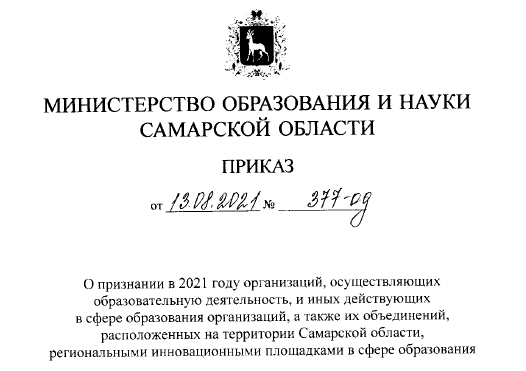 Тема проекта/программы:
Разработка и апробация организационных механизмов наставничества через систему профессионального волонтерства в форме «студент-студент»
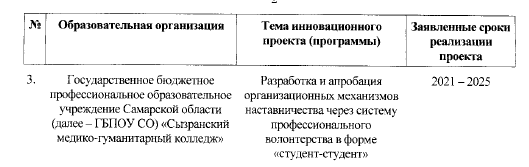 Основная идея проекта/программы
Предлагаемый Проект представляет собой формирующий эксперимент, позволяющий выработать организационный механизм планирования, реализации наставничества через систему профессионального волонтерства в форме «студент-студент».  Проект включает проведение волонтерской работы через технологию «равный-равному» наставниками студентами–медиками Сызранского медико-гуманитарного колледжа среди обучающихся-наставляемыми других профессиональных образовательных организаций г.о. Сызрань, г.о. Октябрьск.
Цель проекта:
Разработать и апробировать организационный механизм наставничества через систему профессионального волонтерства в форме «студент-студент» для формирования ценностей здорового образа жизни обучающихся профессиональных образовательных организаций г.о. Сызрань, г.о. Октябрьск.
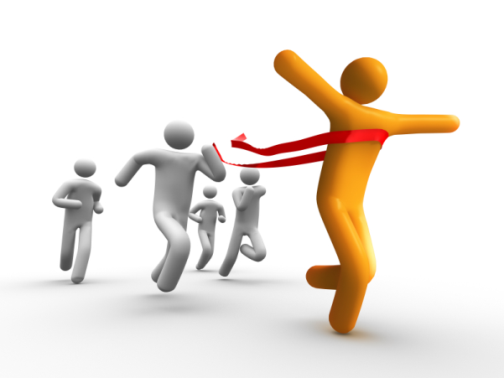 Задачи проекта:
Разработать, апробировать механизм планирования наставнической деятельности по формированию ценностей здорового образа жизни обучающихся профессиональных образовательных организаций г.о. Сызрань, г.о. Октябрьск.
1
Апробировать периодические диагностические исследования по оценке уровня здоровья  с помощи методики академика Г.Л. Апанасенко  и анкетирования по определению факторов здоровья у обучающихся.
2
Разработать, апробировать комплексную программу информационно-обучающих мероприятий «Школа здоровья» с учетом результатов диагностических исследований с закреплением наставников из числа студентов-медиков.
3
Задачи проекта:
Проанализировать по итогам апробации результативность формирования готовности к здоровому образу жизни у обучающихся с использованием критериально-оценочного
аппарата и динамического наблюдения.
4
Разработать, апробировать механизм административного контроля системы наставничества в форме «студент-студент».
5
ПЛАНИРОВАНИЕ  ДЕЯТЕЛЬНОСТИ
В колледже разработан План реализации проекта на 2021/2022 учебный год 
в соответствии, с которым начата разработка и организационного механизма наставничества через систему профессионального волонтерства в форме «студент-студент»
1 курсы ПОО:
ГК г. Сызрани -200 человек
СПК-200 человек
СКИК-50 человек
ОТСи СТ-50 человек
СМГК -50 человек (не медицинского профиля)

Преподаватели ГБПОУ «СМГК»
План работы РИП на 2021-2022 уч. год
www.themegallery.com
www.themegallery.com
Деятельность на сентябрь 2021-2022 уч. год
Организация и проведение установочной сессии для участников Проекта. 
Планирование этапов наставничества. 
Инструктаж и консультирование по реализации Проекта. Деятельность с администрациями профессиональных образовательных организаций г.о. Сызрань, г.о. Октябрьск по официальному поддержанию намерений сотрудничать в рамках Проекта.
 Проведение отбора наставников обучающихся-медиков.
Деятельность на  октябрь-июнь  2021-2022 уч. года
Разработана и распространена в ПОО Инструкция по работе в РИП
 1. Определить  для участия в РИП ____ человек - студентов-первокурсников (далее - студенты-участники).
2. Электронную форму по персонализированному учету наставляемых  из числа обучающихся учреждения  разработают сотрудники ГБПОУ «СМГК» и Вам она будет направлена в форме Google таблицы.
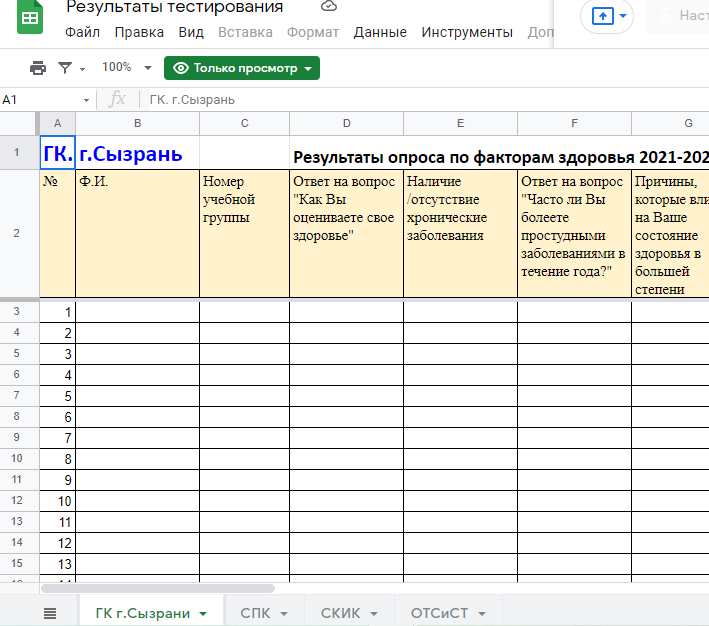 www.themegallery.com
Деятельность на  сентябрь-июнь  2021-2022 уч. года
3. Каждый студент-участник должен пройти анкетирование по определению факторов здоровья, пройдя по ссылке https://forms.gle/AEZCB3NPEEYVUV878
Срок реализации: до 05.10.2021 г.
Прошу  студентам-участникам распространить ссылку.
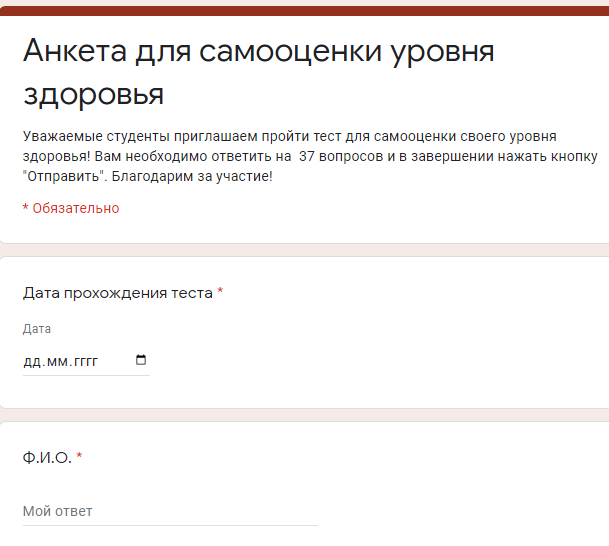 Анкетирование  респондентов для самооценки уровня здоровья – входной контроль
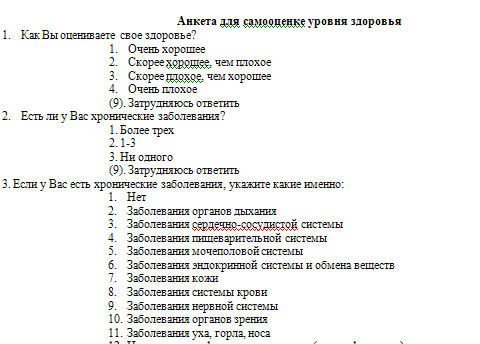 Результаты по учреждению будут Вам направлены для внесения в электронную форму.
Деятельность на  сентябрь-июнь  2021-2022 уч. года
4. Затем преподаватель с волонтерами-медиками придут в Ваше учреждение и у каждого студента-участника проведут диагностику уровня здоровья с помощи методики Г.Л. Апанасенко. План по датам обследования и времени с Вами согласуем обязательно.
Срок реализации: октябрь 2021 г. 
Результаты по учреждению будут Вам направлены для внесения в электронную форму.
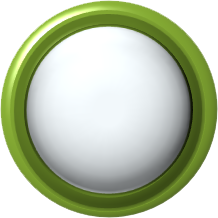 Показатели уровня
соматического здоровья
Вносятся данные в электронную форму
У   респондентов  определяются следующие показатели
Жизненная 
емкость 
легких
Частота сердечных сокращений
Рост
Вес
время восстановления 
ЧСС после 20 приседаний
Артериальное 
давление
Динамометрия кисти
Уровни  здоровья   характеризуют   границы аэробного  энергопотенциала   человека, 
как биологической системы.
Уровни здоровья
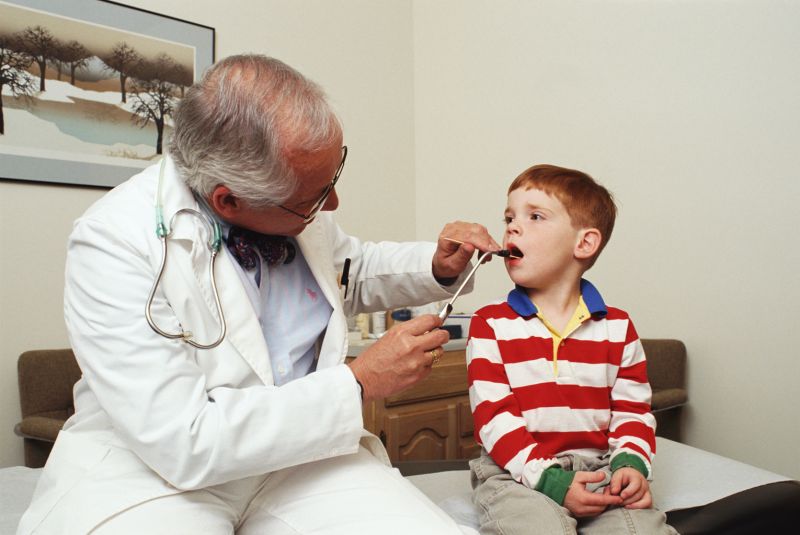 высокий «
средний
низкий
«безопасный»
«Безопасный уровень» здоровья индивида, характеризуется максимальными возможностями аэробного энергообразования.
Для женщин и мужчин он находится от 12 баллов и более по шкале экспресс-оценки.
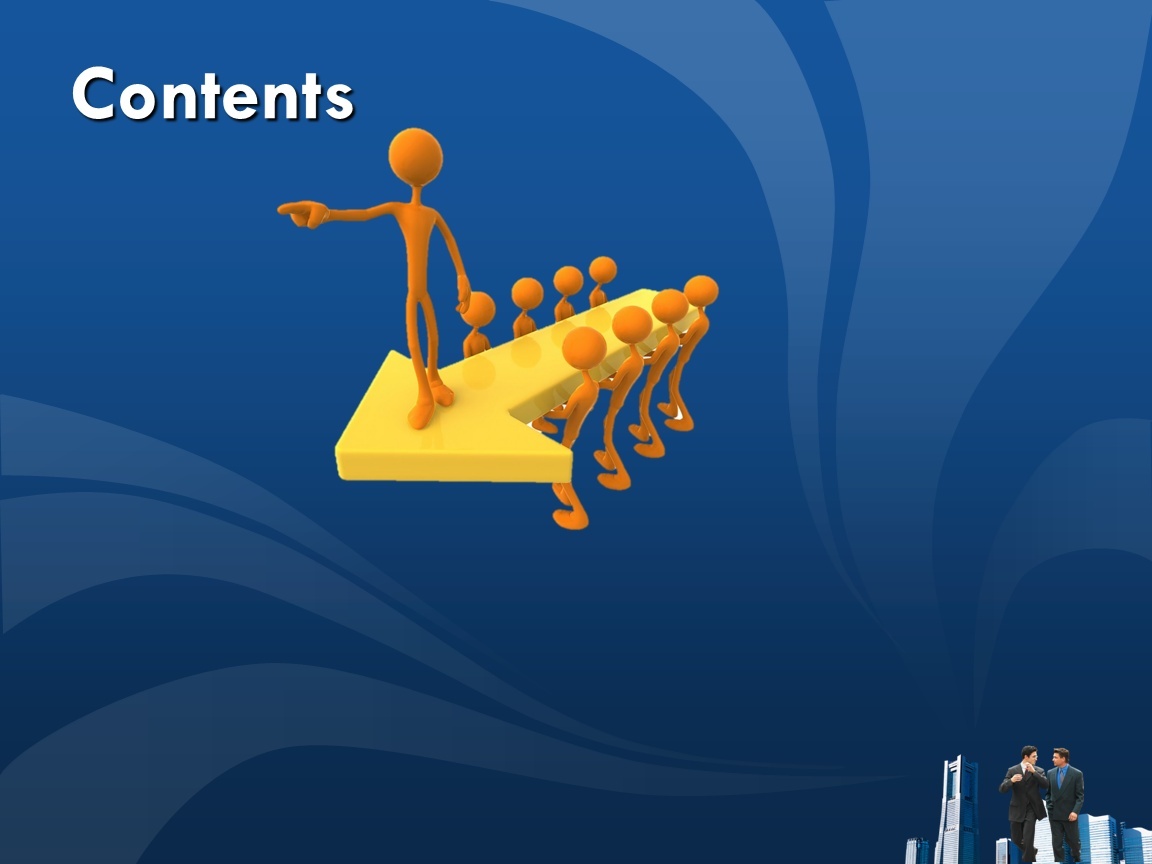 Уровни   здоровья
Ниже 
среднего
Высокий
Низкий
Средний
Выше среднего
баллы
4-5
3 и менее
7-11
12-15
16-18
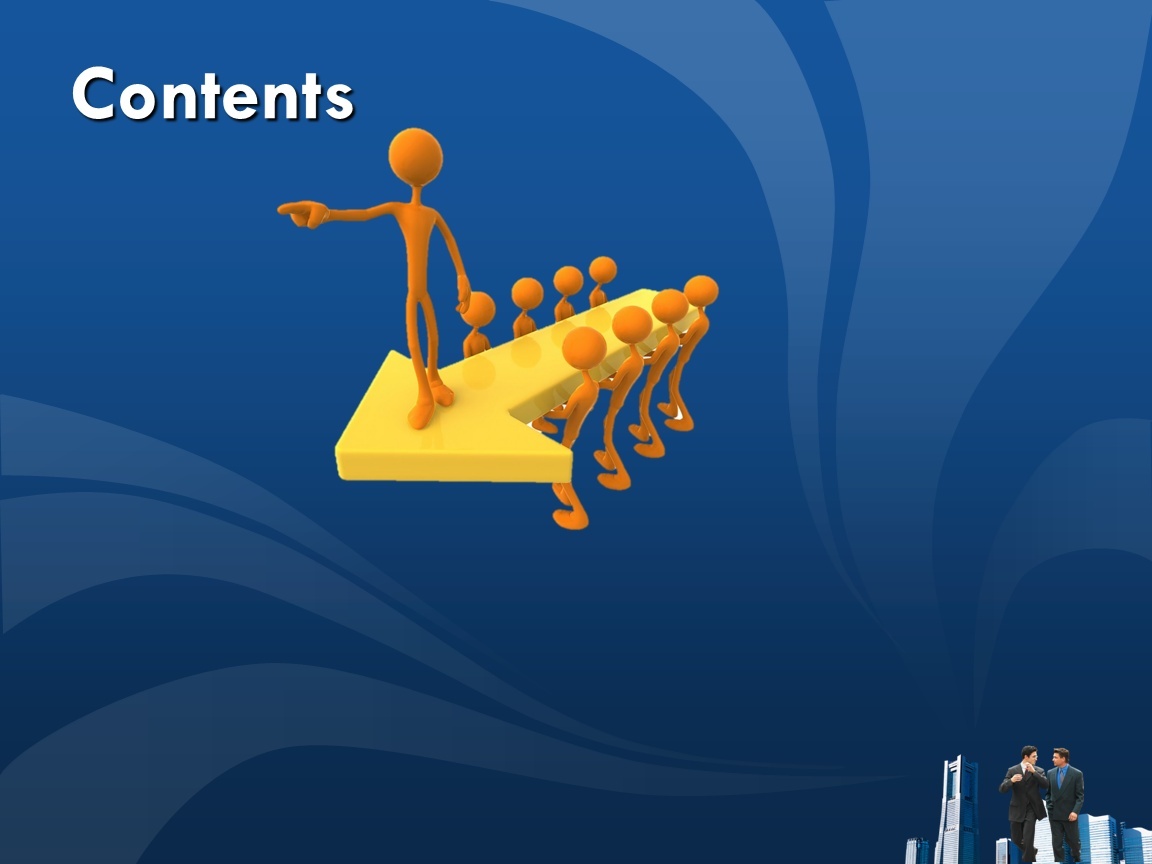 «Безопасный уровень» - это тот уровень здоровья, который можно восстановить превентивными мерами.
Ниже этого уровня здоровья возможно развитие эндогенных факторов риска и развитие хронического соматического заболевания.
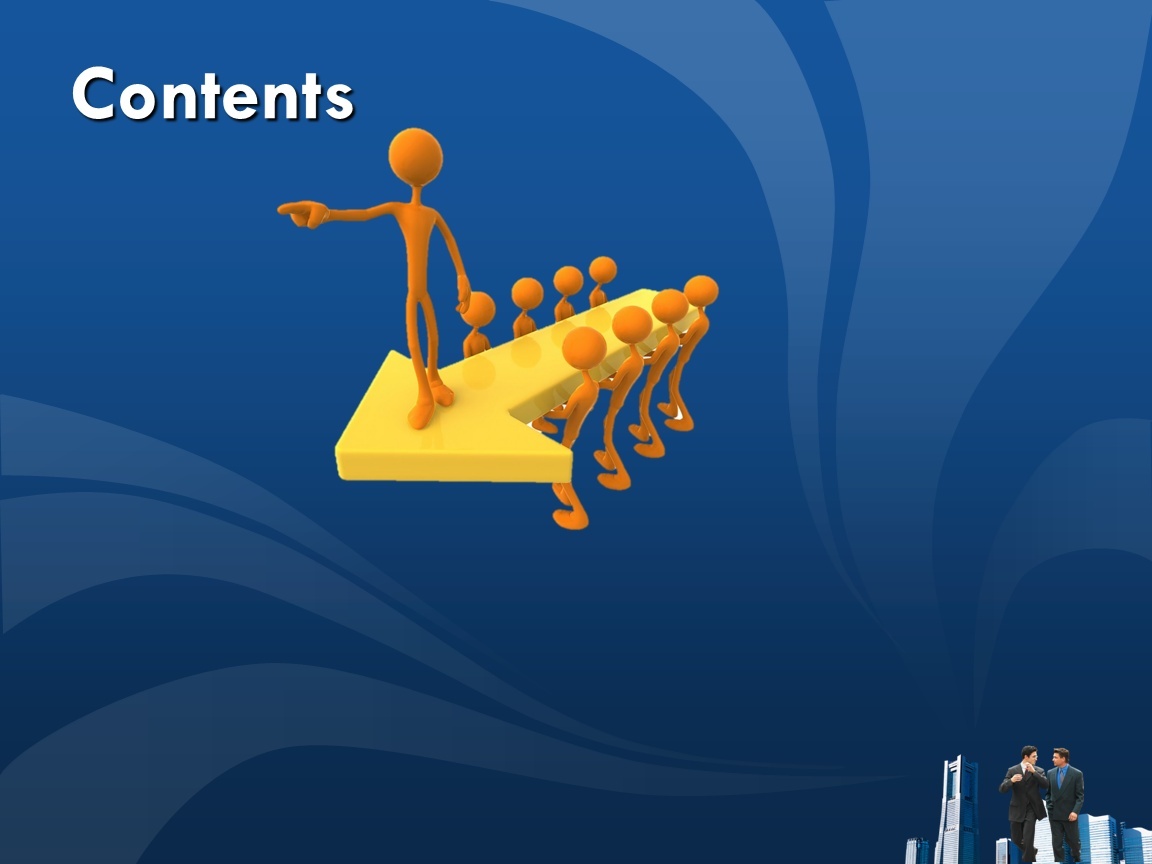 Деятельность на  сентябрь-июнь  2021-2022 уч. года
5. На основании результатов диагностических исследований будет разработана сотрудниками ГБПОУ «СМГК» программа информационно-обучающих мероприятий «Школа здоровья», согласно которой волонтеры-медики будут посещать Ваше учреждение и студентам-участникам проводить занятия. Будут распространены брошюры и буклеты по вопросам здорового образа жизни во время проведения информационно-просветительских мероприятий.
Срок реализации: ноябрь 2021 г. - апрель 2022г.
Памятки - рекомендации
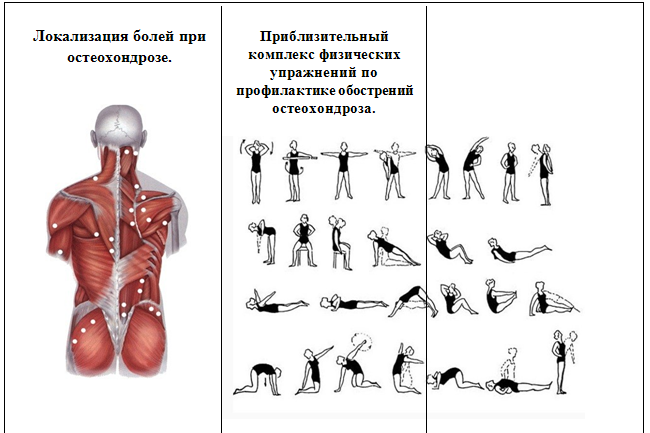 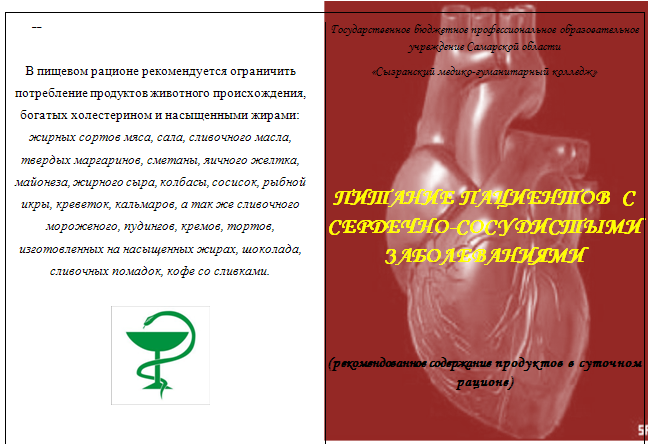 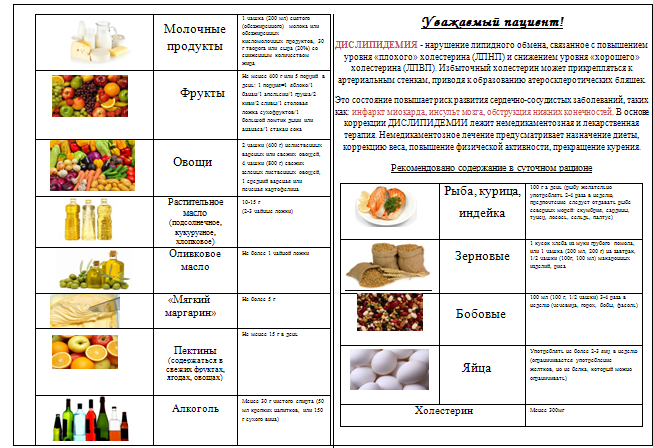 Деятельность на  сентябрь-июнь  2021-2022 уч. года
6. Анализ по итогам апробации результативности формирования готовности к здоровому образу жизни у обучающихся будет проводиться с использованием метода анкетирования, ссылка на анкету тоже будет подготовлена и Вам направлена для прохождения студентами-участниками.
Срок реализации: май 2022 г.
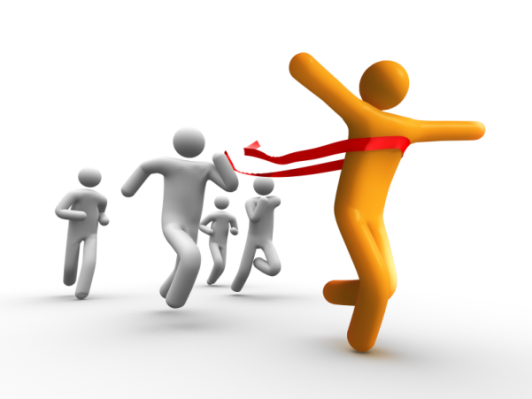 АНКЕТИРОВАНИЕОсновные направления анализа анкетных данных:
выявление мотивации; 
 уровня знаний; 
 умений и практических навыков ведения      здорового образа жизни;
 эффективности проведенных мероприятий.
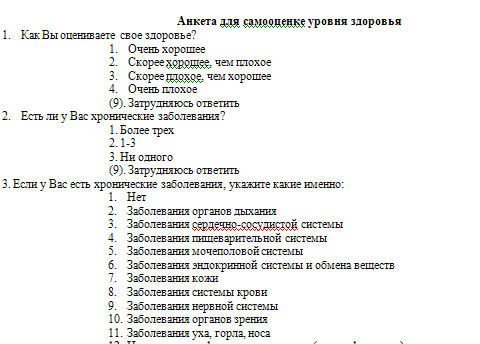 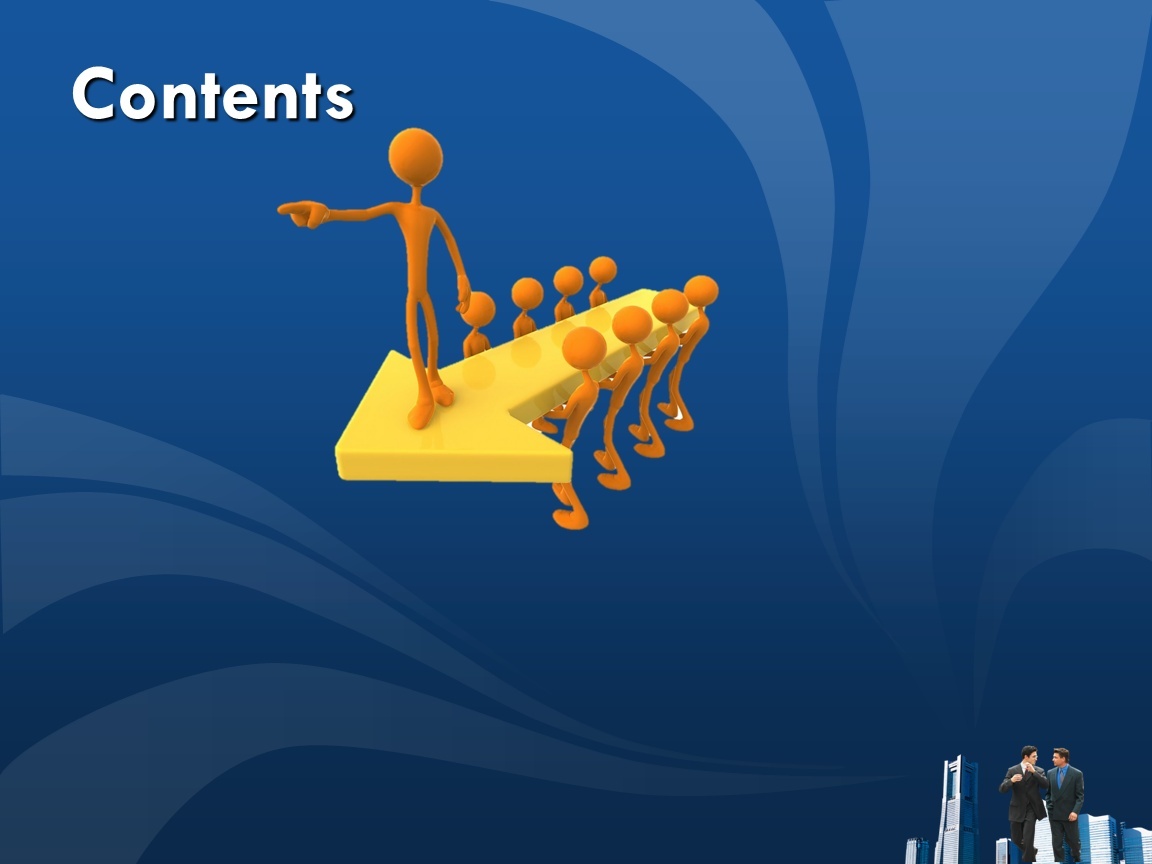 Деятельность на  сентябрь-июнь  2021-2022 уч. года
7. Описание механизма административного контроля  текущих и промежуточных результатов системы наставничества в форме «студент-студент» будет проведено сотрудниками ГБПОУ «СМГК» с учетом Ваших предложений.
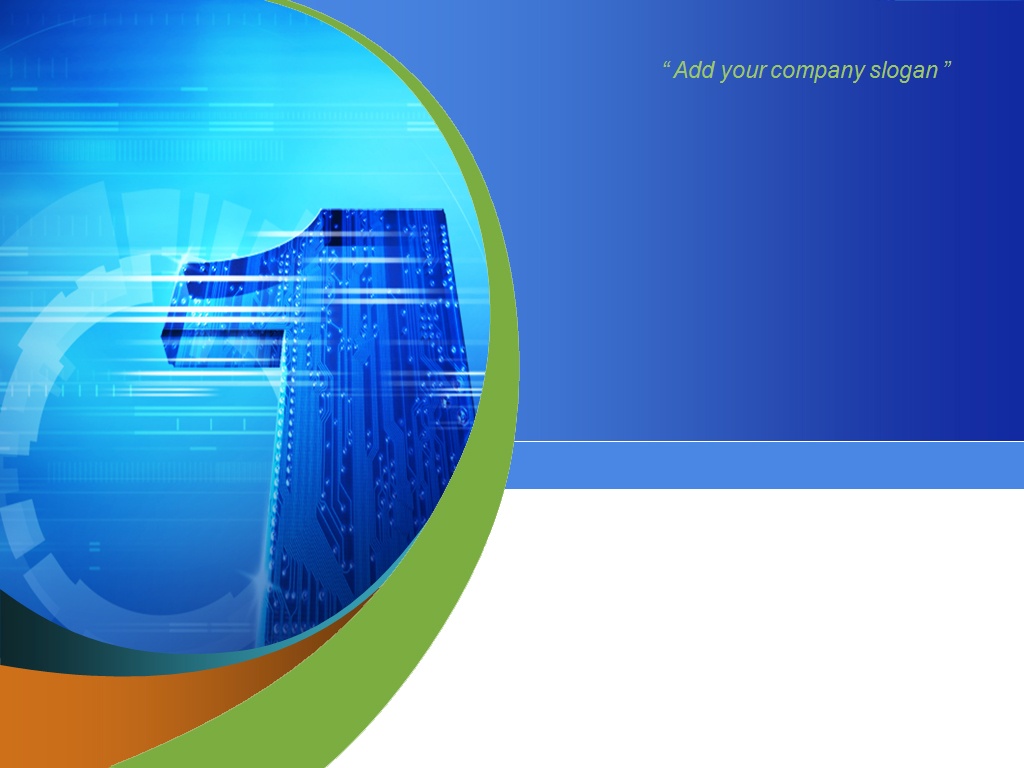 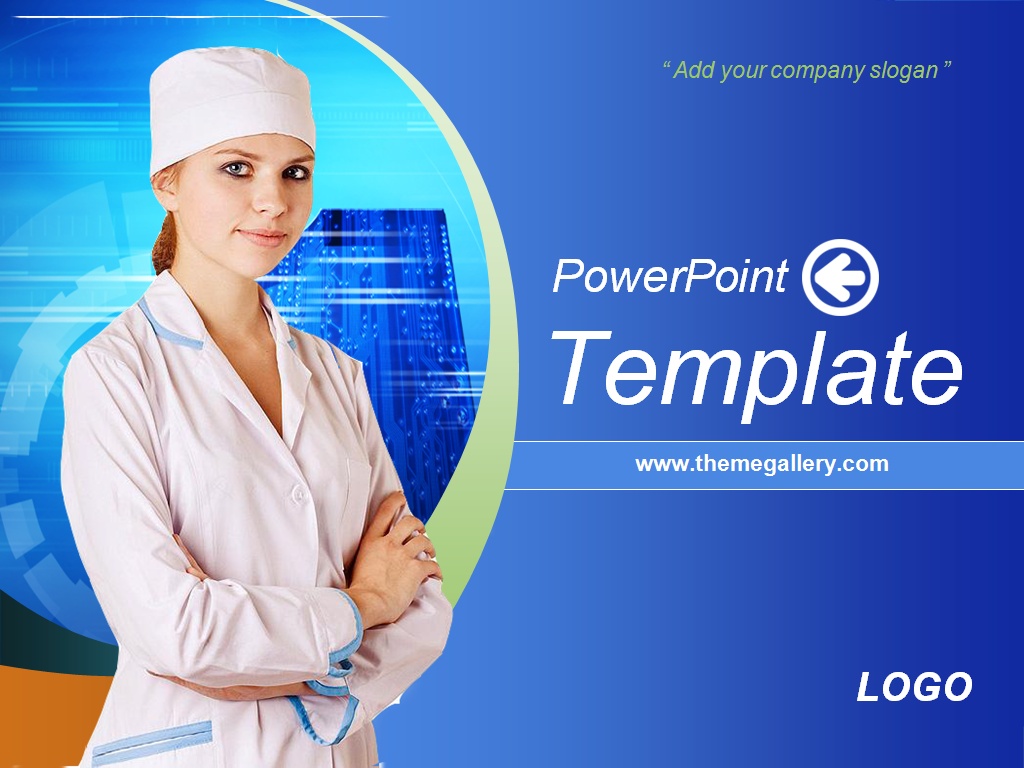 Благодарим за внимание!